22 E, Fibröz Displazi (Küretaj + Greftleme)
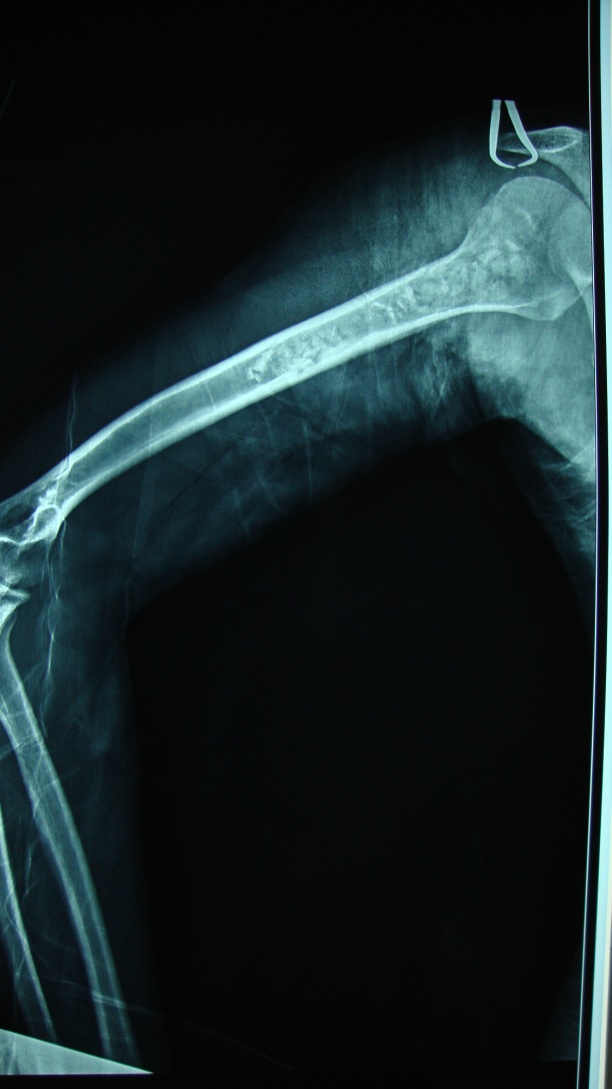 22 E, Fibröz Displazi, Küretaj + Proflaktik IMN
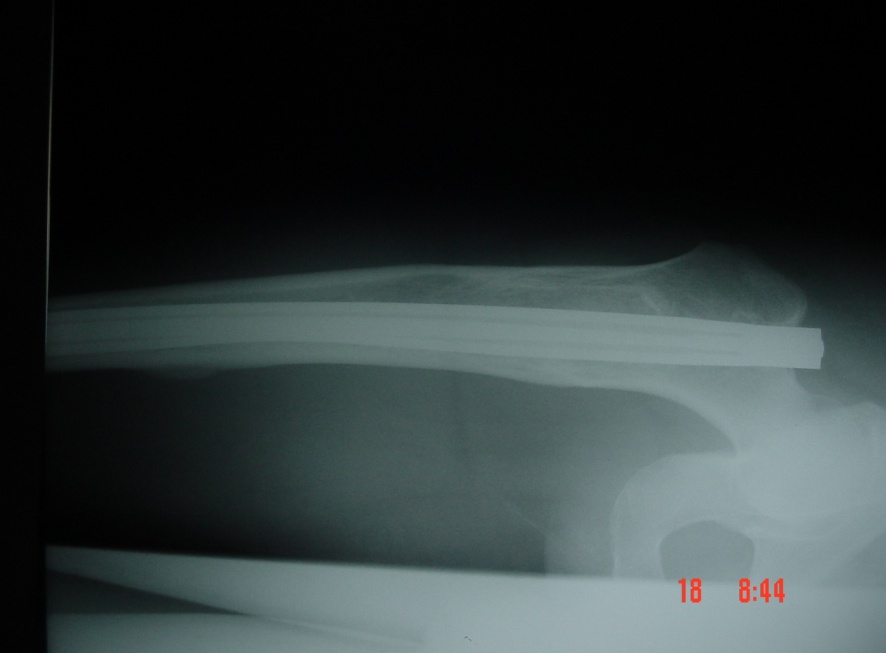 9 y, E Femur Proksimali Anevrizmal Kemik Kisti
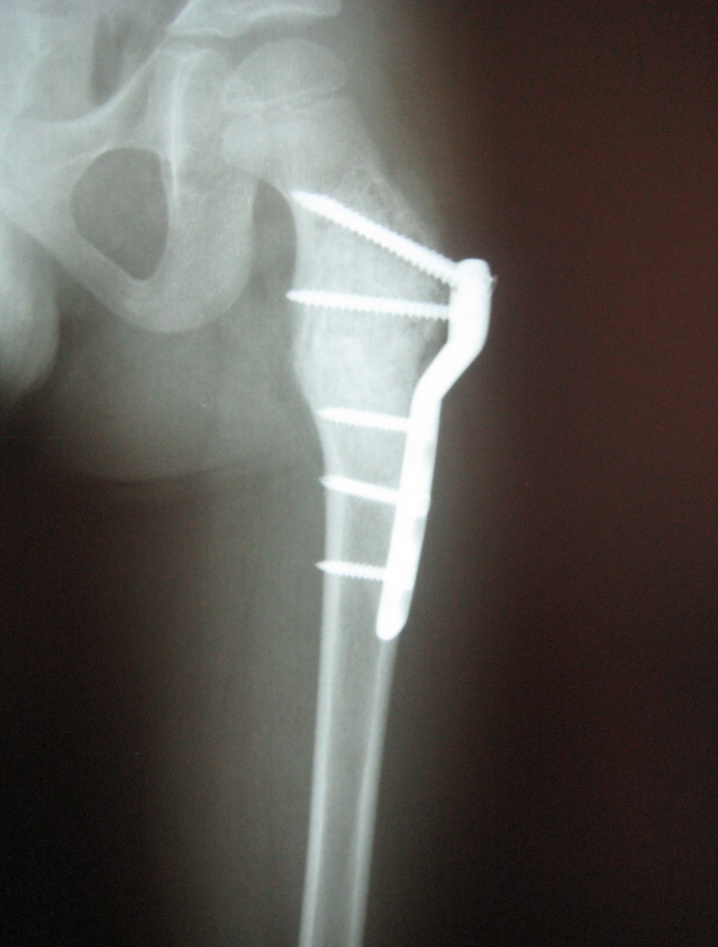 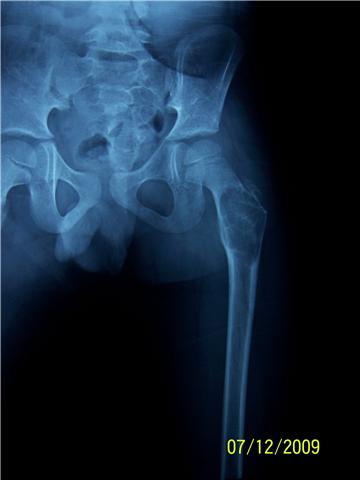 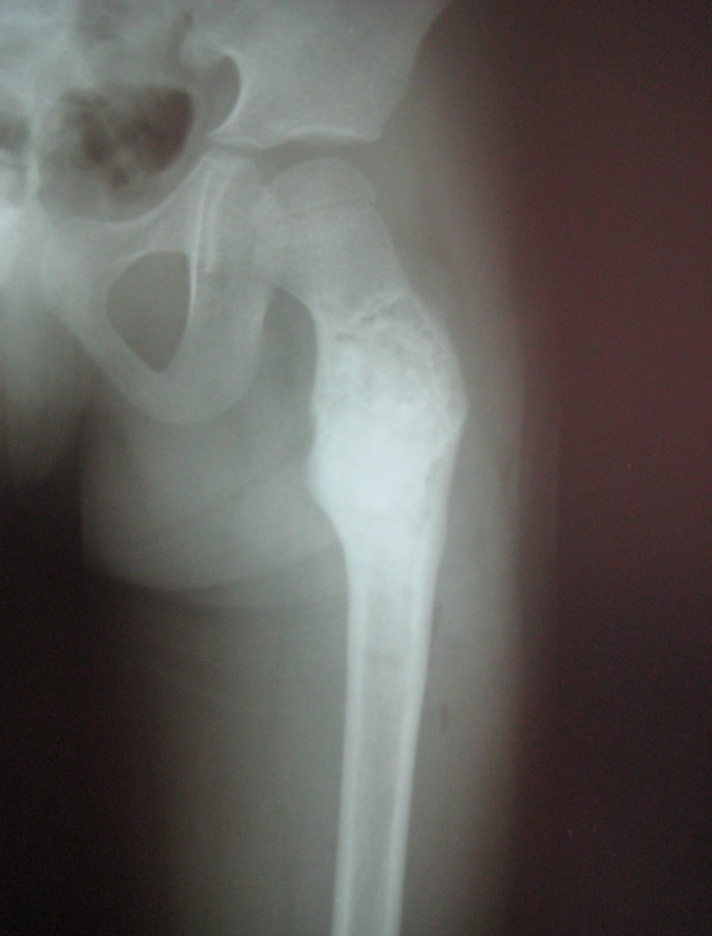 A
C
B
Küretaj Greftleme + KPKP İle İnternal Tespit
Post op 12 ay
Femur Proksimali Anevrizmal Kemik Kisti